COST
Europejski Program Współpracy                     w Dziedzinie Badań Naukowo-Technicznych 
(European Cooperation in the Field of Scientific and Technical Research)
COST
COST jest najdłużej trwającym europejskim programem wspierającym multilateralną współpracę  pomiędzy badaczami, inżynierami oraz naukowcami z Europy.  
Dla ludzi nauki jest to niepowtarzalna okazja by wspólnie, poprzez europejską sieć finansowanych krajowo badań, rozwijać pomysły oraz nowe inicjatywy na wszystkich  polach naukowych oraz technologicznych włączając w to nauki społeczne     i humanistyczne.
Program COST
Jako prekursor  zaawansowanych badań multidyscyplinarnych, COST spełnia bardzo ważną rolę w budowaniu  Europejskiej Przestrzeni Badawczej (European Research Area). Ukierunkowany jest na  prowadzenie badań podstawowych oraz prac badawczych stanowiących  pomost pomiędzy badaniami podstawowymi a pracami rozwojowymi (tzw. precompetitive research).
Przewiduje i uzupełnia działania unijnych programów ramowych.
Podnosi poziom mobilności naukowców  z Europy         i wspiera podnoszenie jakości badań naukowych.
Jak przystąpić do Programu COST
Wziąć udział w konkursie na nową Akcje COST
Dołączyć do już istniejącej Akcji COST
Zostać zewnętrznym ekspertem COST
Kto może dołączyć do Akcji COST
Uczestnictwo jest otwarte dla naukowców z: 
Uniwersytetów, Instytutów Naukowych, zarówno dużych jak i małych  publicznych oraz prywatnych  organizacji ze wszystkich 36 krajów członkowskich COST: 
Naukowcy mogą być specjalistami ze wszystkich dziedzin nauki
Nie ma znaczenia na jakim etapie rozwoju swojej kariery się znajdują, ważny jest oryginalny, innowacyjny pomysł.
Czym jest Akcja COST
Akcje COST są elastycznymi, szybkimi efektywnymi i wydajnymi  instrumentami  z których  mogą korzystać  badacze, inżynierowie oraz naukowcy  w celu współpracowania i koordynowania badań finansowanych przez swoje jednostki naukowe. Akcje COST umożliwiają Europejskim naukowcom  wspólne  rozwijanie  swoich pomysłów we wszystkich możliwych dziedzinach nauki i technologii. 
CZYM CHARAKTERYZJUE SIĘ AKCJA COST:
otwartość - naukowcy z każdego kraju członkowskiego COST mogą zainicjować wspólną realizację nowej Akcji w dowolnej dziedzinie nauki i techniki;
oddolna inicjatywa - naukowcy sami określają przedmiot i zakres Akcji;
elastyczność - przystąpienie kraju do udziału w konkretnej Akcji jest dobrowolne i zależy jedynie od narodowych priorytetów badawczych;
zdecentralizowane finansowanie - koszty wszystkich prac badawczych ponoszone są bezpośrednio przez kraje prowadzące badania;
elastyczna struktura, prosta implementacja i łatwe zarządzanie siecią.
Czym jest Akcja COST
Sieć zogniskowana wokół projektów badawczych w dziedzinie, którą zainteresowanych jest co najmniej pięć krajów członkowskich COST. Każda Akcja COST ma swoje cele i jest nastawiona na konkretne rezultaty, które są wymienione w Memorandum of Understanding. 
Badania w ramach Akcji COST finansowane są bezpośrednio przez prowadzące je kraje/ jednostki naukowe. A jedynie koszty koordynacji pokrywane są z budżetu COST.
Jak można przystąpić do Akcji COST
Realizacja projektów w ramach Akcji COST odbywa się na podstawie Memorandum of Understandning, umowy będącej wyrazem woli wspólnego koordynowania działalności badawczej w danym zakresie oraz chęci wymiany rezultatów badań. Jest to swego rodzaju gentelmen`s agreement a nie dokument pociągający za sobą skutki formalno-prawne.
Jak można przystąpić do Akcji COST
Aby polscy naukowcy mogli wziąć udział w konkretnej Akcji COST, Polska musi formalnie zaakceptować dotyczące tej akcji Memorandum of Understanding 
Przedsięwzięcie przez MNiSW działań zmierzających do zaakceptowania Memorandum of Understanding musi być poprzedzone wystąpieniem kierownictwa jednostki naukowo-badawczej z odpowiednim wnioskiem, zawierającym wskazanie źródła finansowania prac.
Jak można przystąpić do Akcji COST
Wynika to z faktu, że uczestnictwo w projektach COST wiąże się z koniecznością zapewnienia przez uczestnika finansowania prac badawczych, deklarowanych jako wkład rzeczowy w projekt COST. 
Przebieg każdej Akcji COST jest koordynowany        i nadzorowany przez Komitet Zarządzający (Management Committee), składający się z do dwóch przedstawicieli każdego kraju w niej uczestniczącego.
Jak można przystąpić do Akcji COST
Występując z wnioskiem o zaakceptowanie MoU, kierownictwo jednostki powinno równocześnie wystąpić o mianowanie przedstawiciela zespołu badawczego do Management Committee. 

Koszty udziału w posiedzeniach MC do dwóch przedstawicieli kraju biorącego udział w tej Akcji są zwracane z budżetu COST-u.
Jak można przystąpić do Akcji COST
Zaakceptowanie Memorandum of Understanding przez Polskę umożliwia polskim zespołom naukowym udział w Akcji COST, której to MoU dotyczy. 

W celu nawiązania współpracy, zainteresowani naukowcy powinni kontaktować się bezpośrednio z przewodniczącym Management Committee lub przewodniczącymi Grup Roboczych.
Rola Krajowego Koordynatora COST
Rolą Krajowego Koordynatora COST jest  nominowanie delegatów/ zastępców delegatów  do  Komitetów Zarządzających akcji (Management Committees) 
Doradzanie we wszystkich kwestiach związanych  z COST (akcje, uczestnictwo, zgłoszenia swoich propozycji akcji/open call)
PYTANIA?
DANE KONTAKTOWE
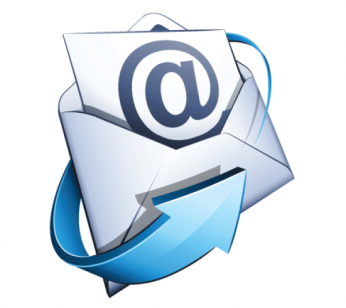 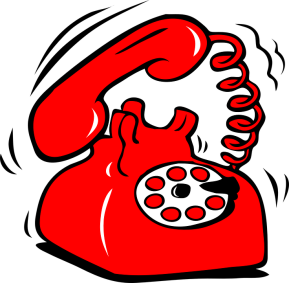 Krajowym Koordynatorem COST w Polsce jest: Jadwiga MrozowskaMinisterstwo Nauki i Szkolnictwa WyższegoDepartament Współpracy Międzynarodowejul. Wspólna 1/3, pok. 37800-529 Warszawa  tel.: 22 52 92 378e-mail: jadwiga.mrozowska@nauka.gov.pl